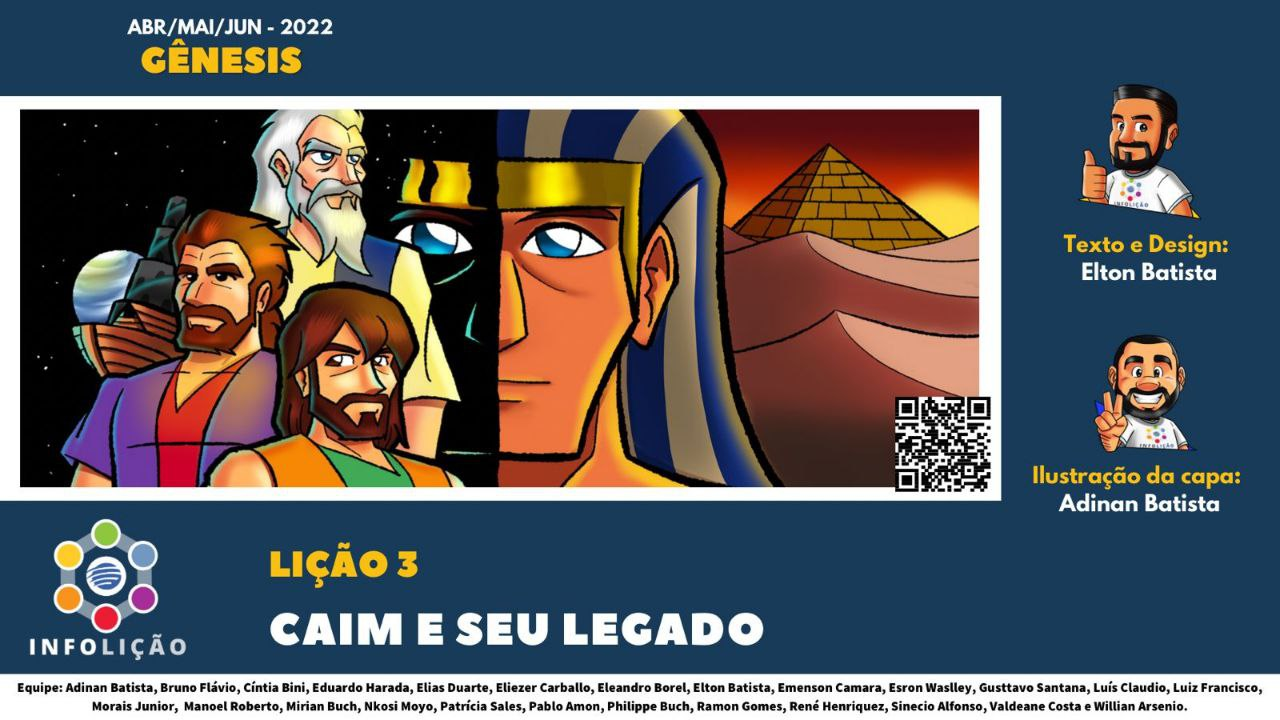 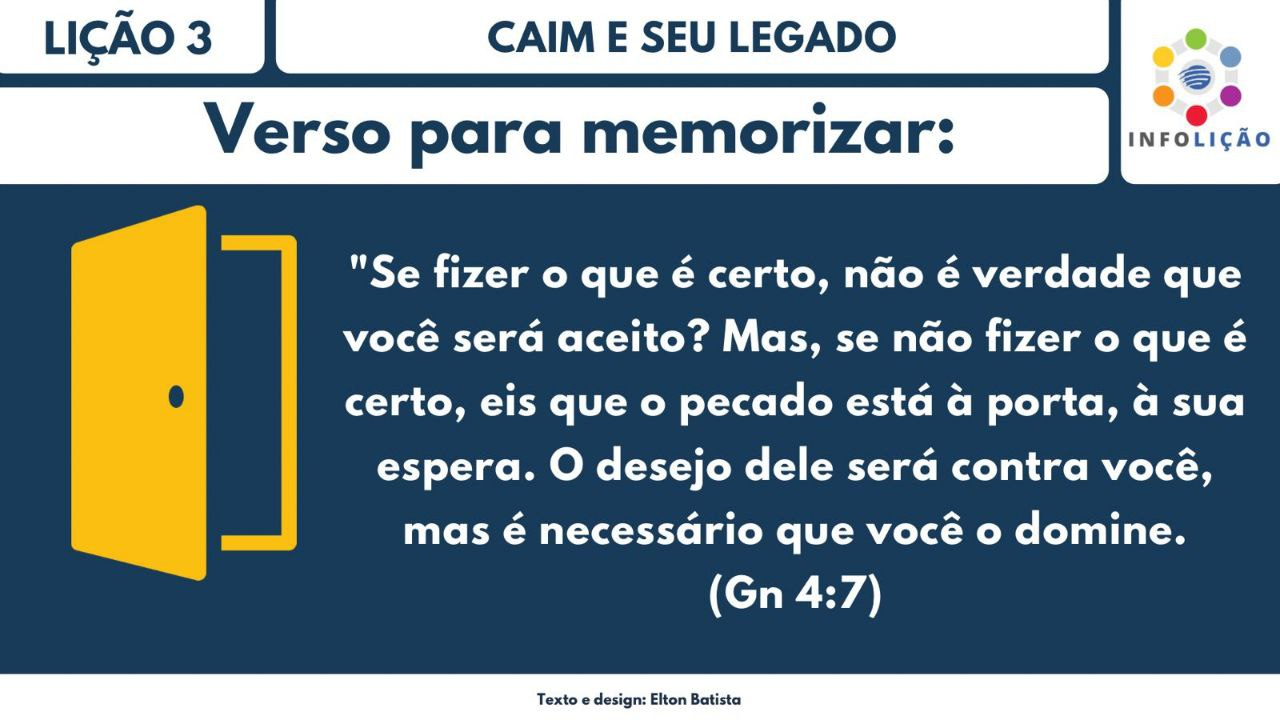 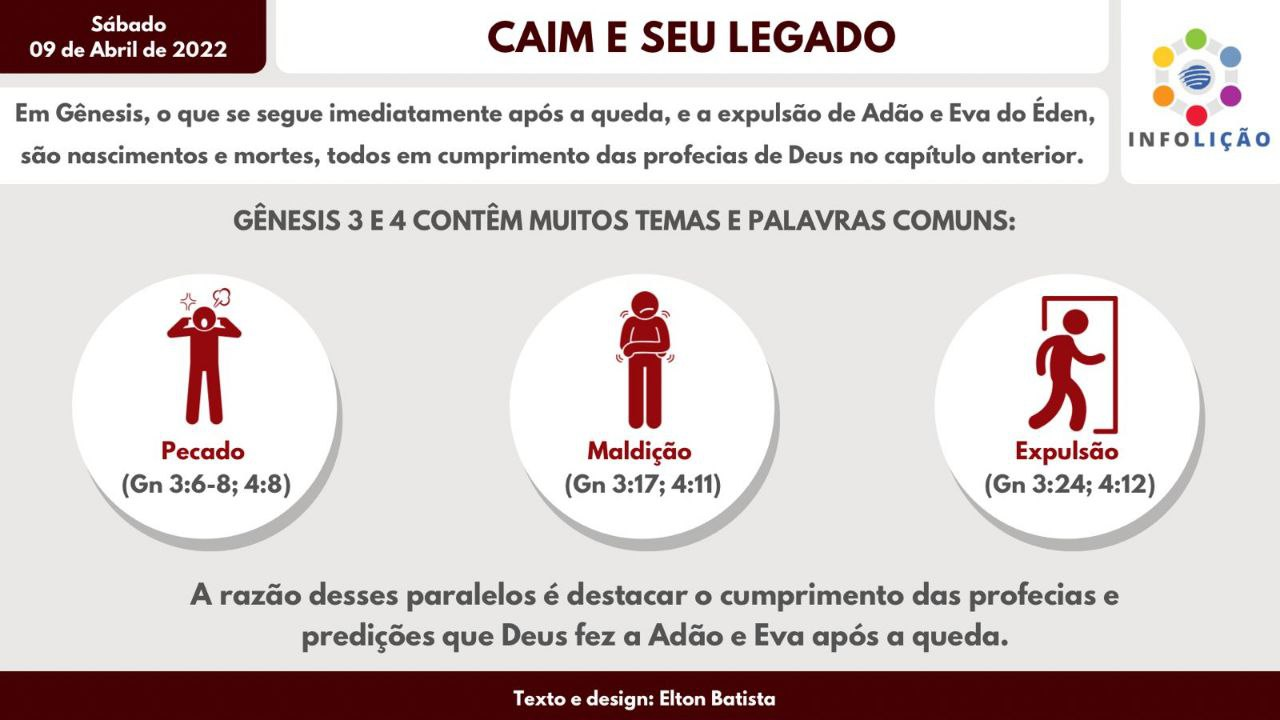 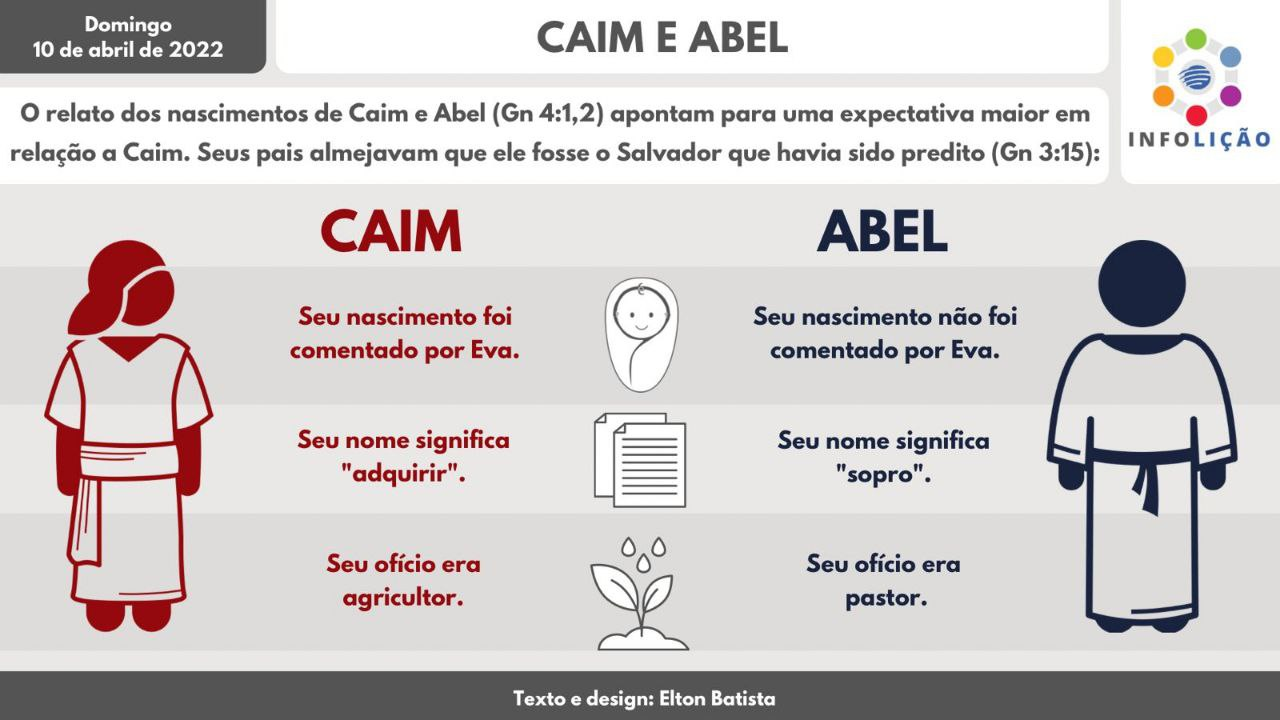 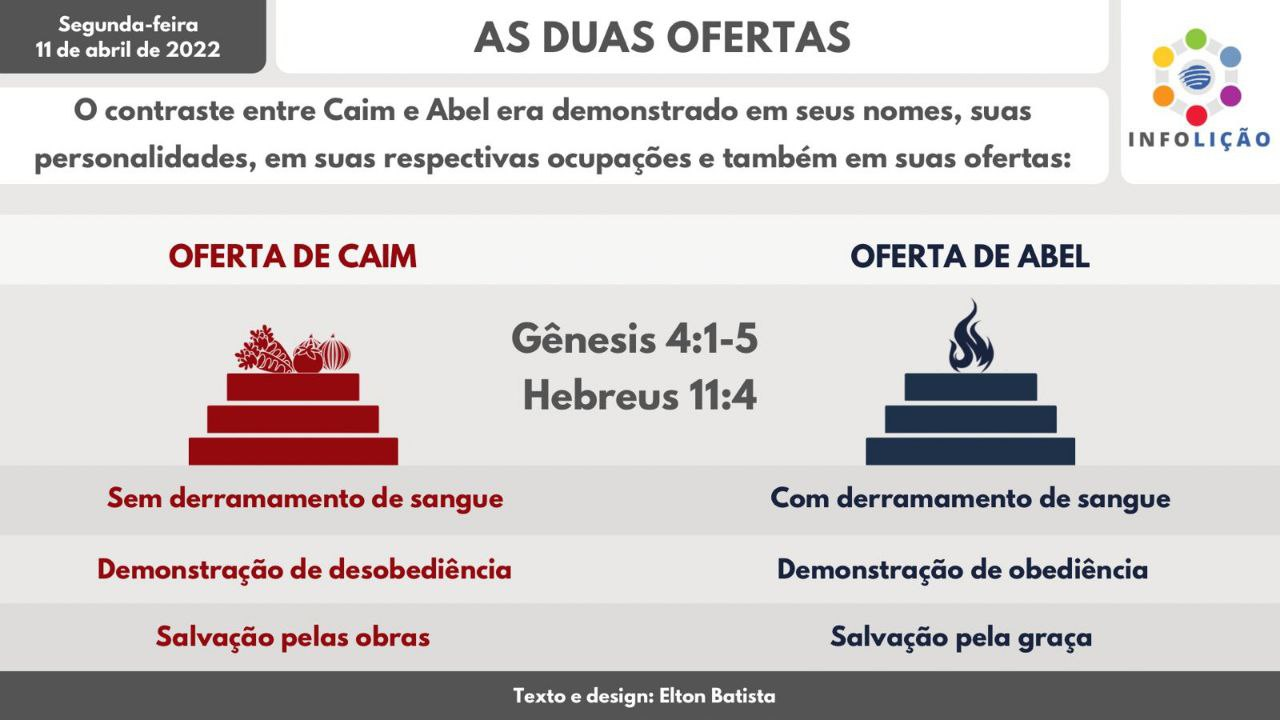 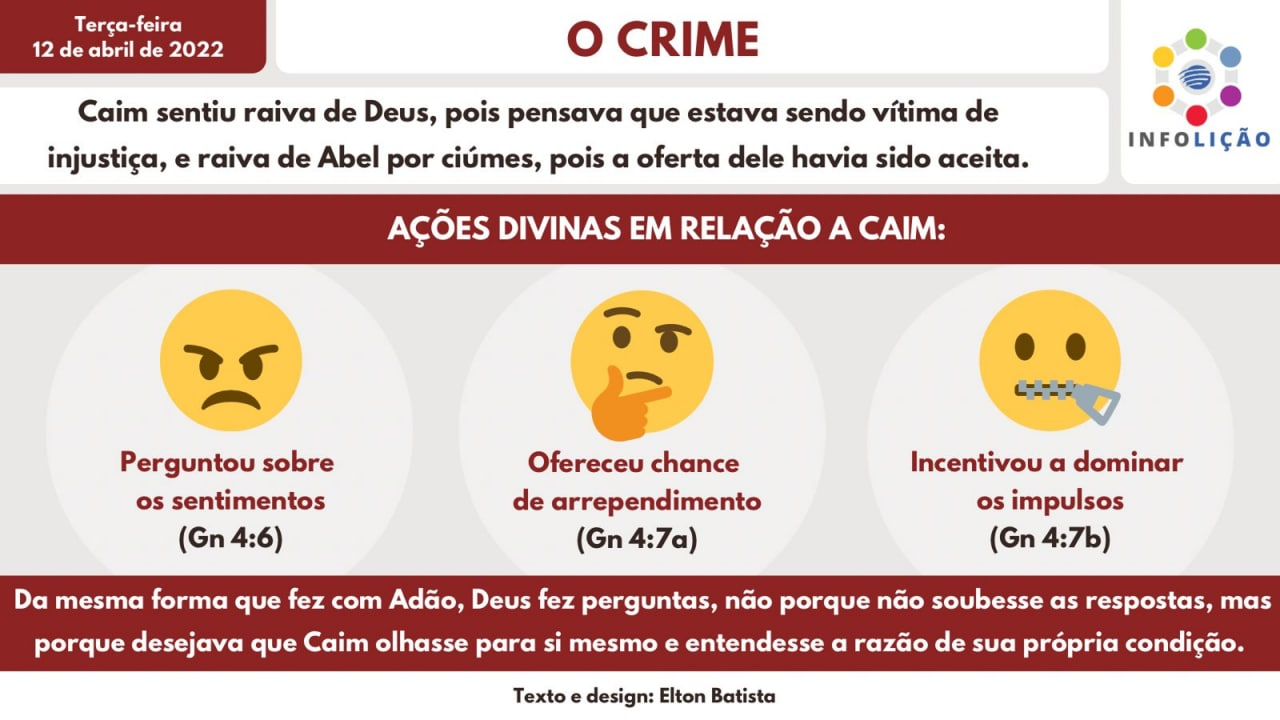 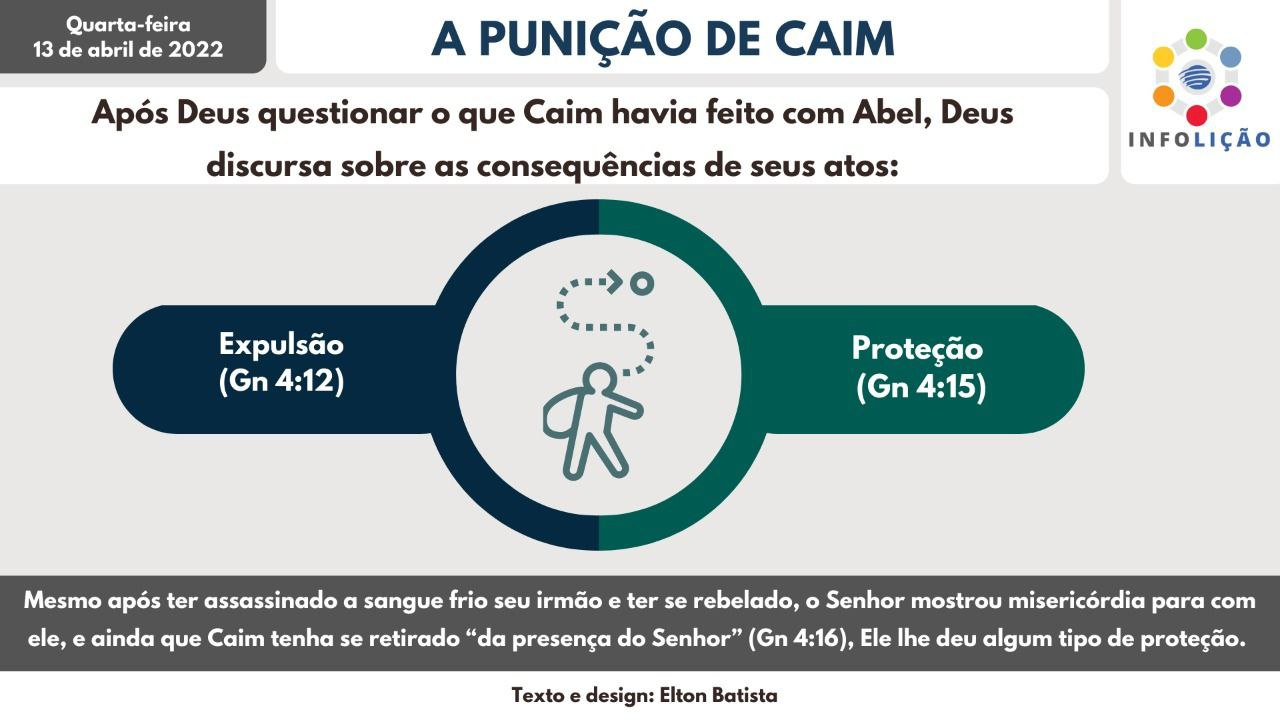 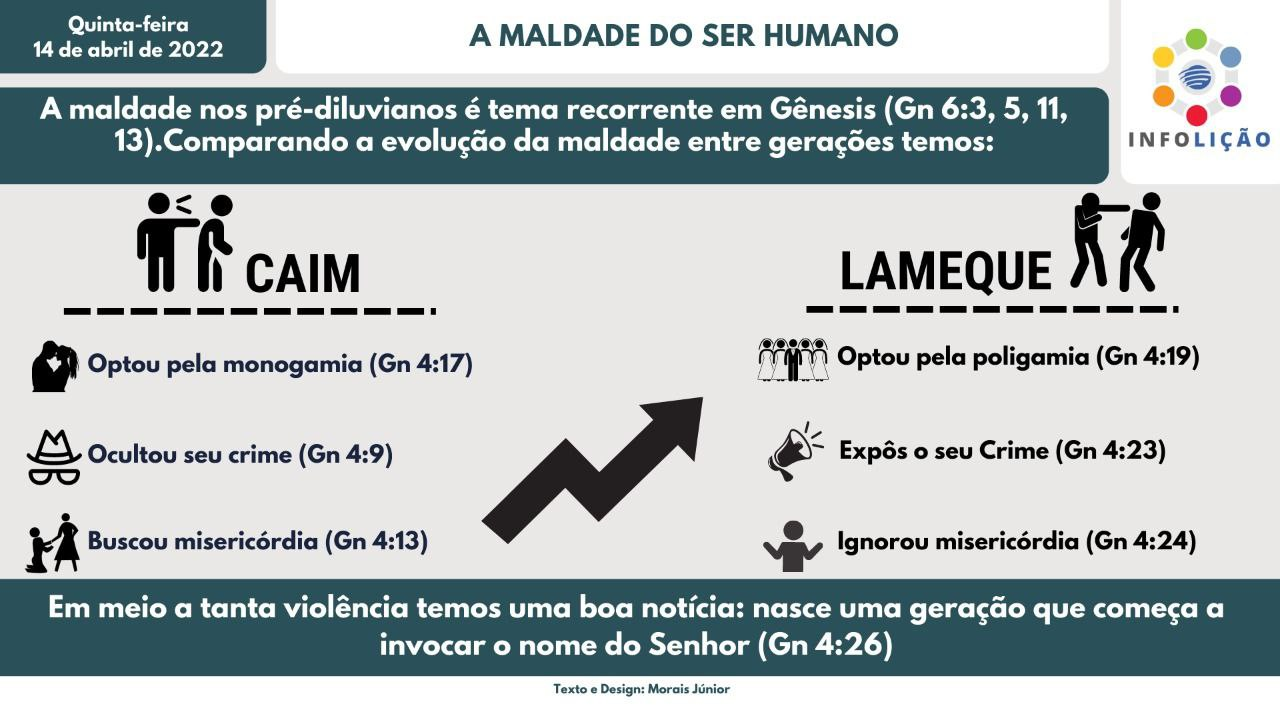 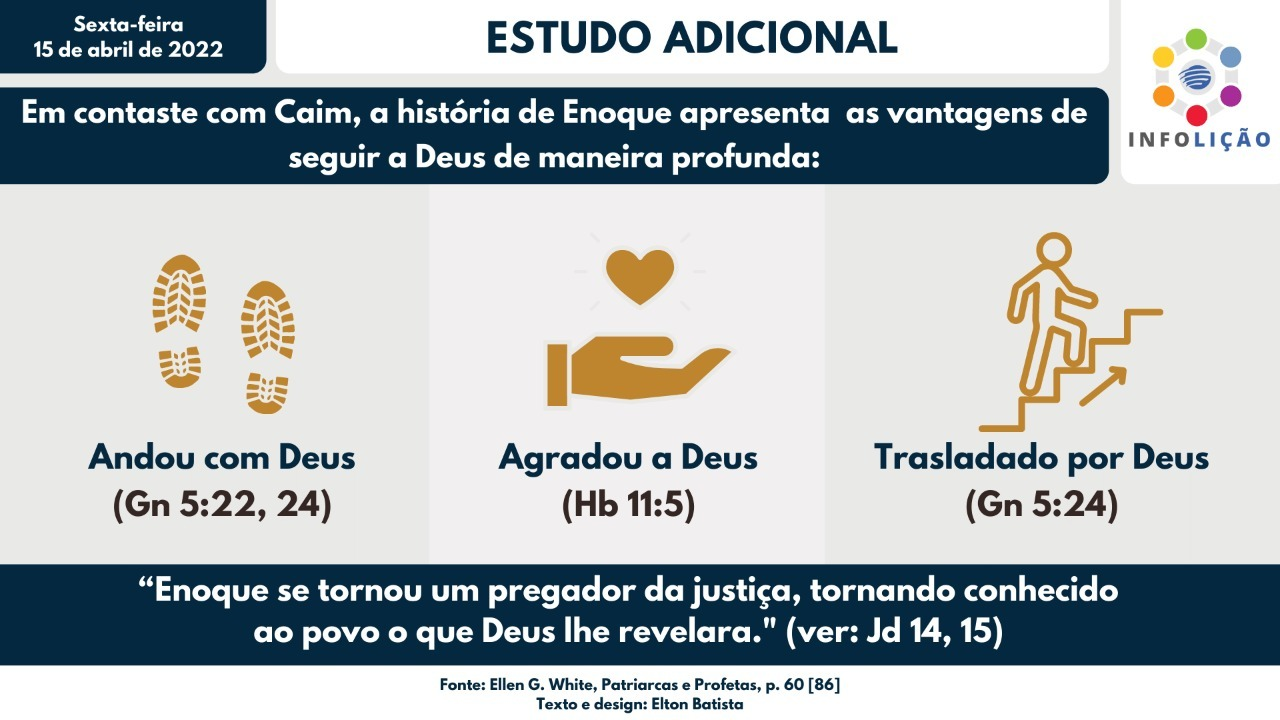 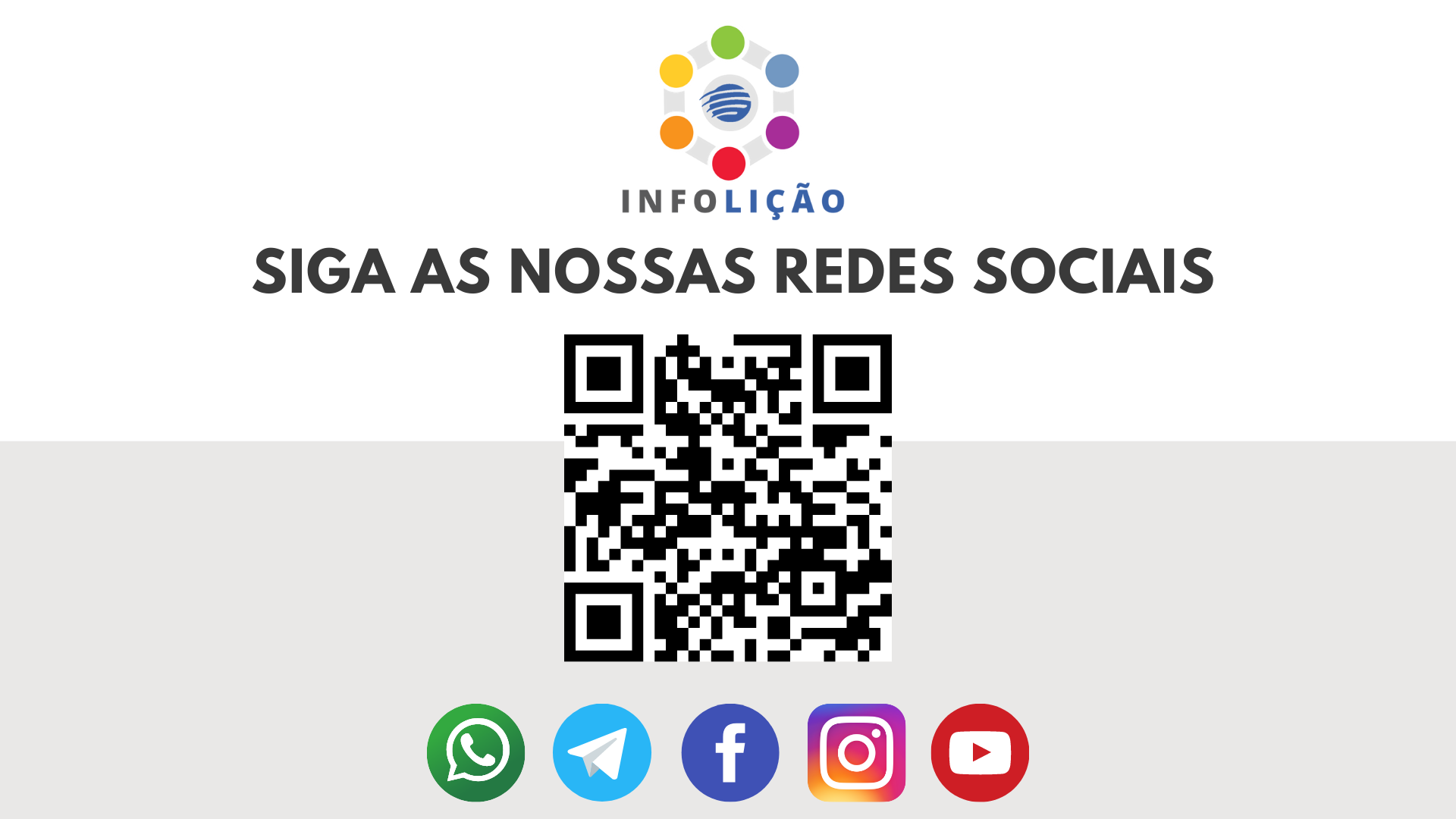 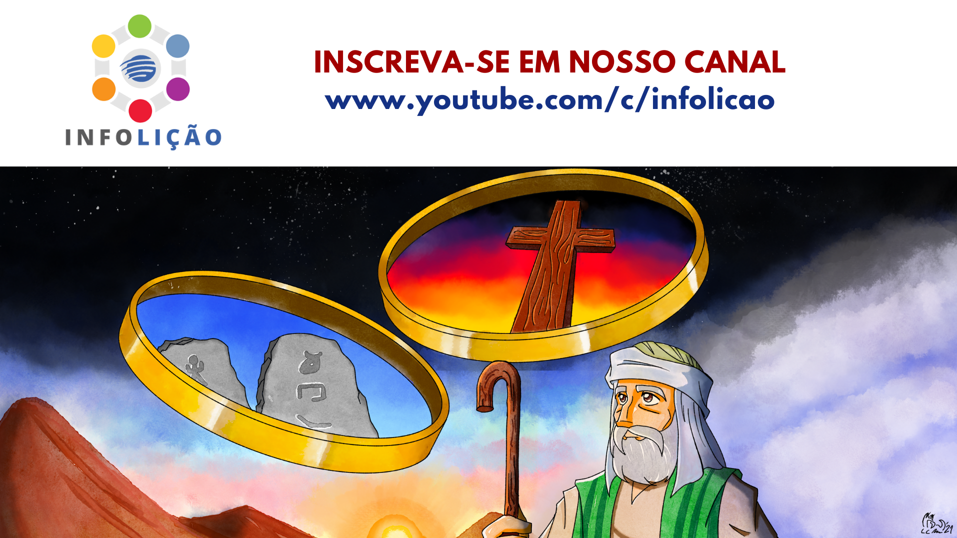 Canal no Telegran - https://t.me/Info_licao
2º TRIMESTRE DE 2022
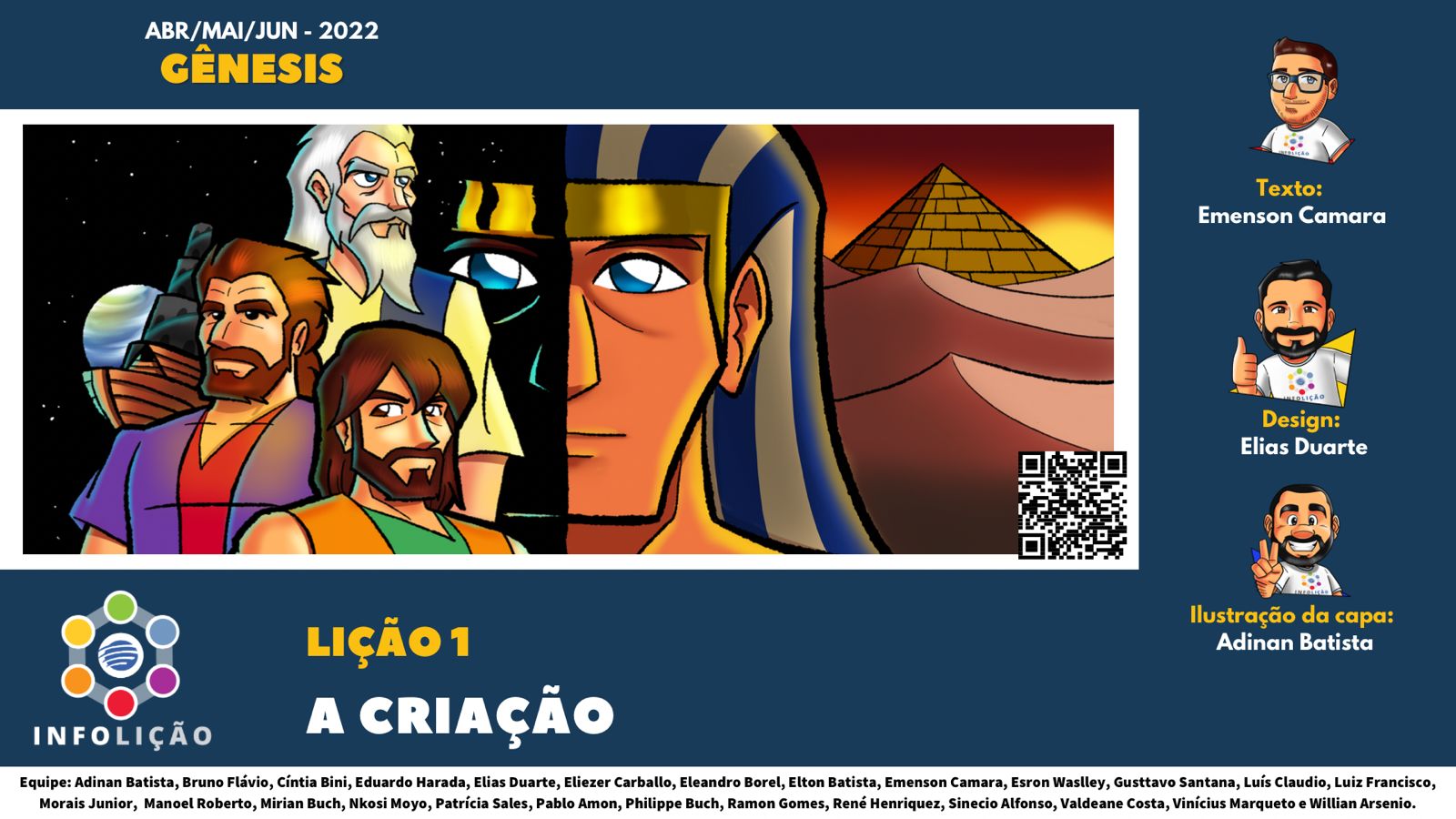 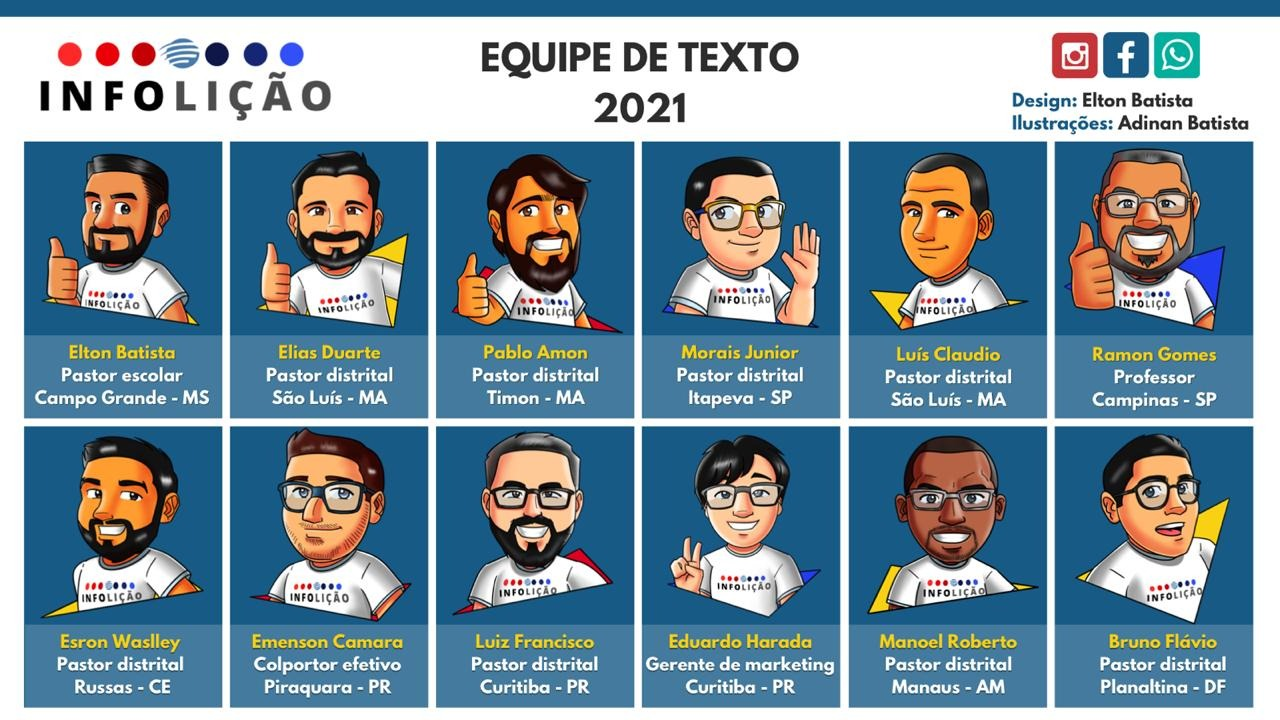 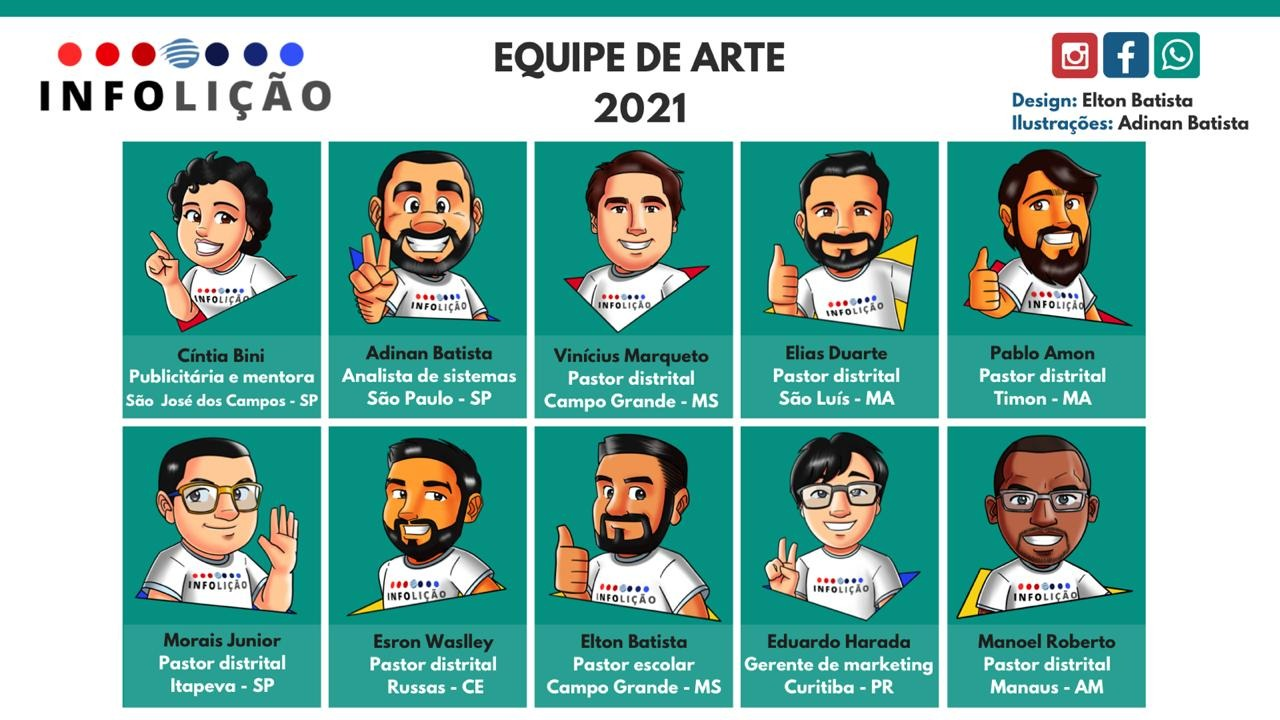 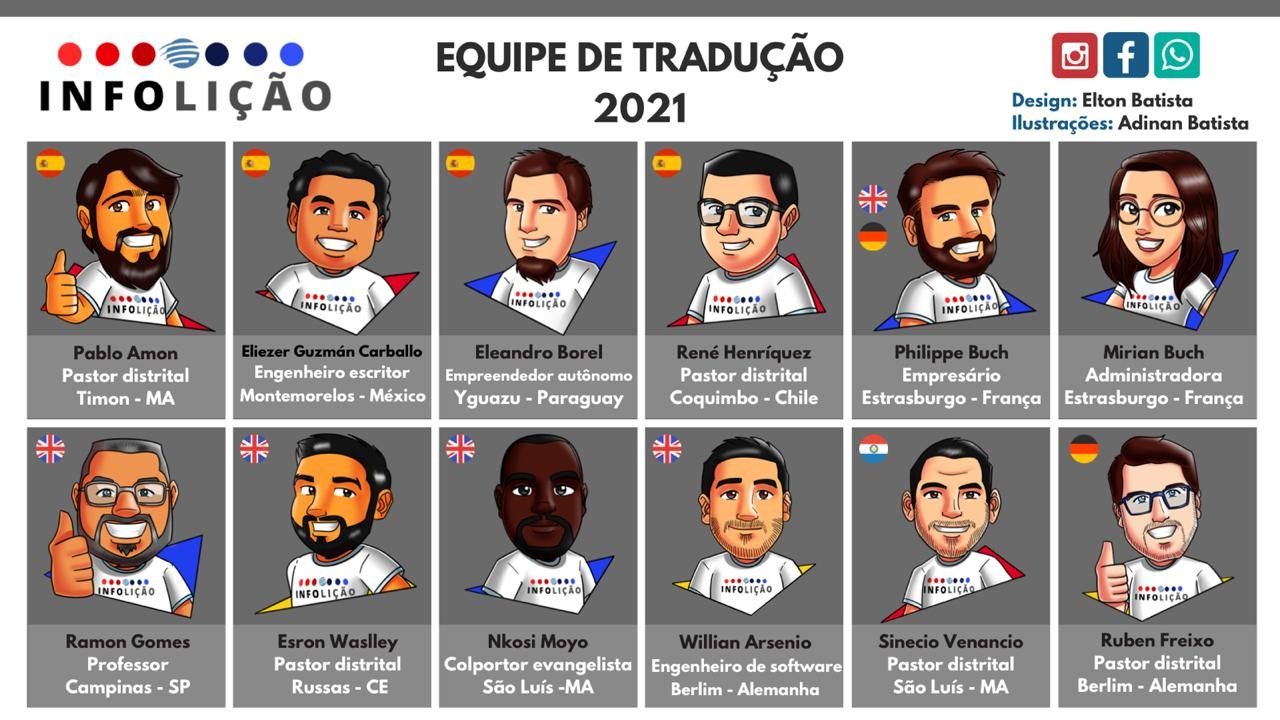